De heksen
We maken een script…
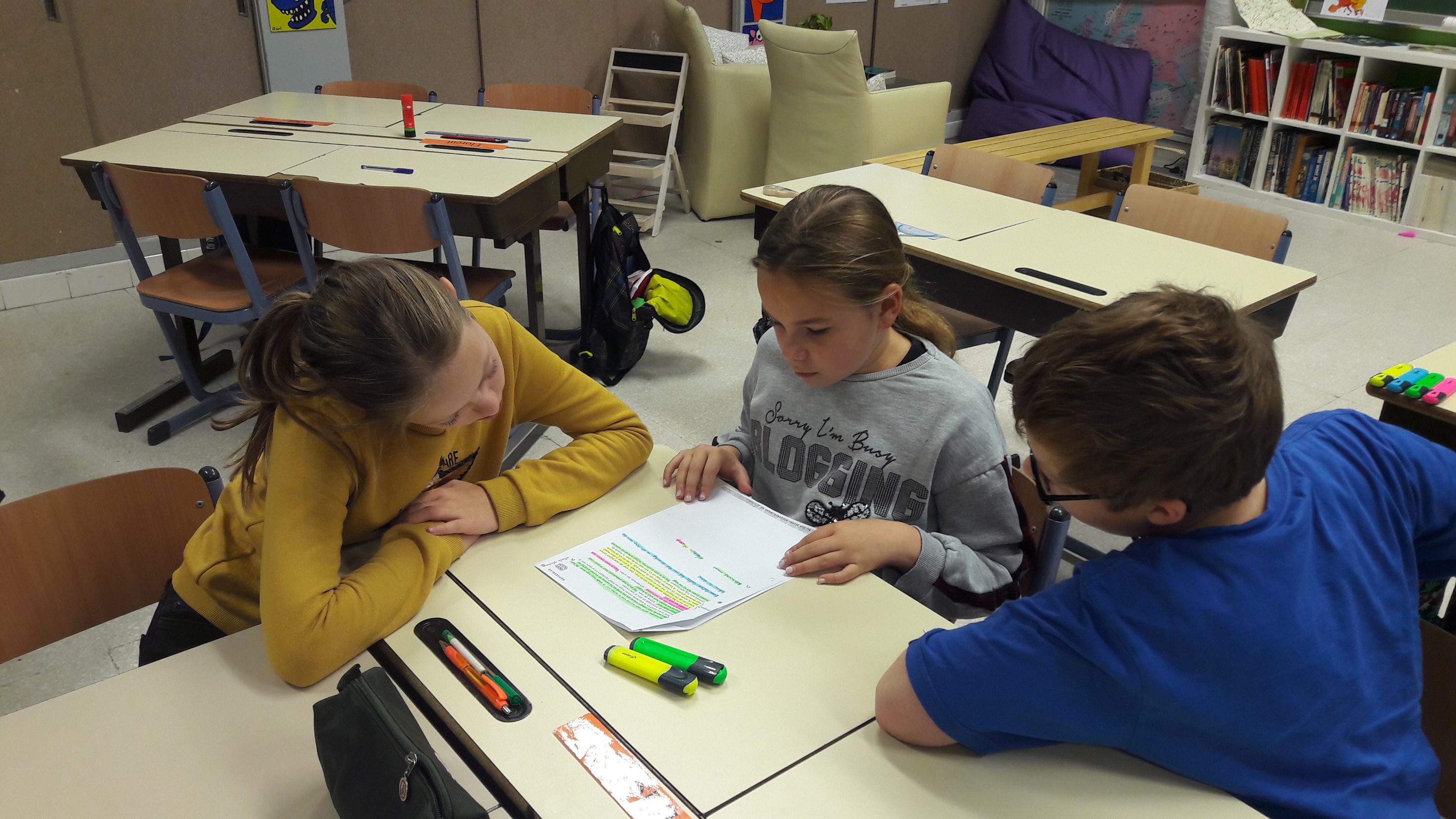 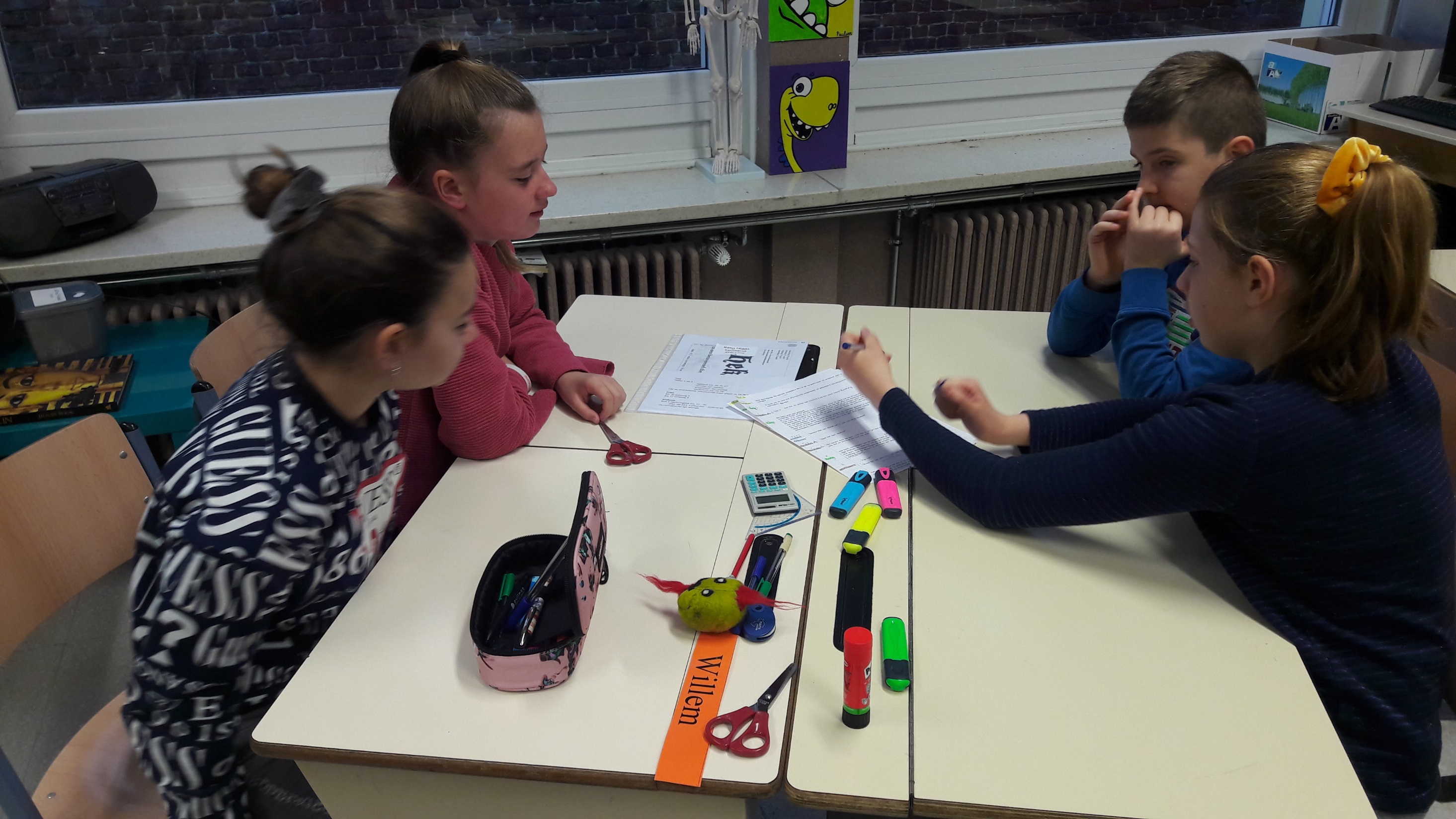 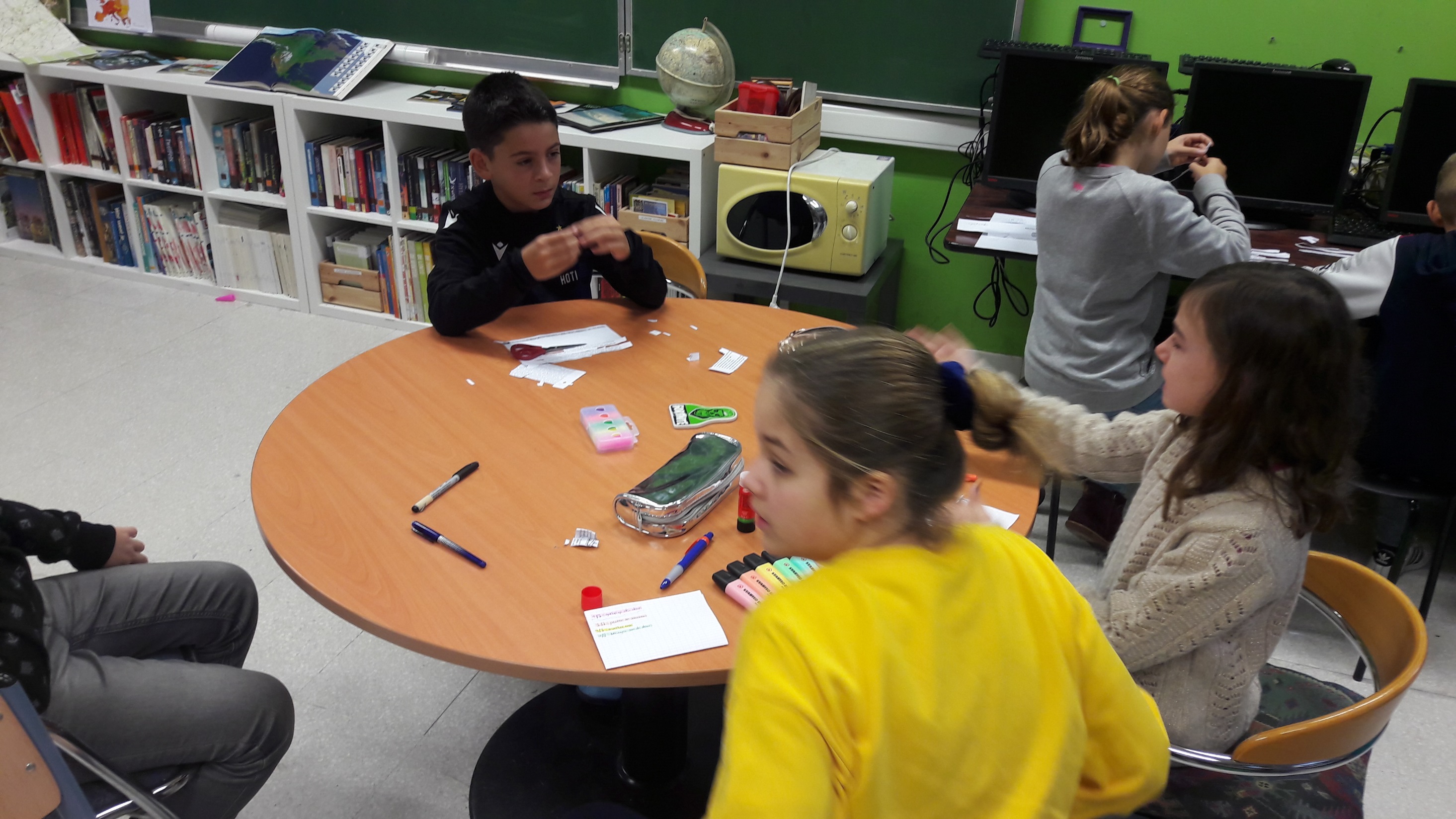 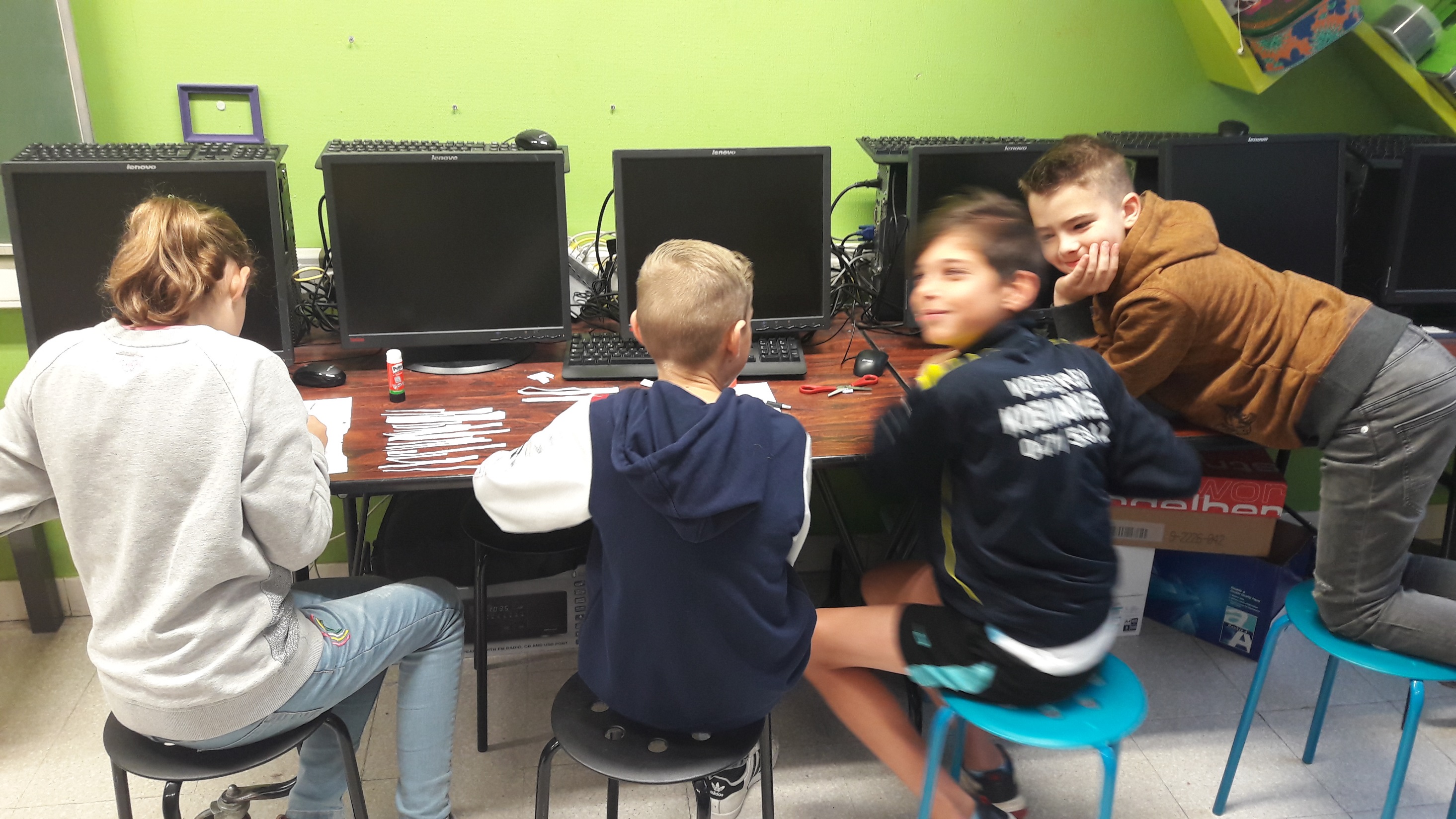 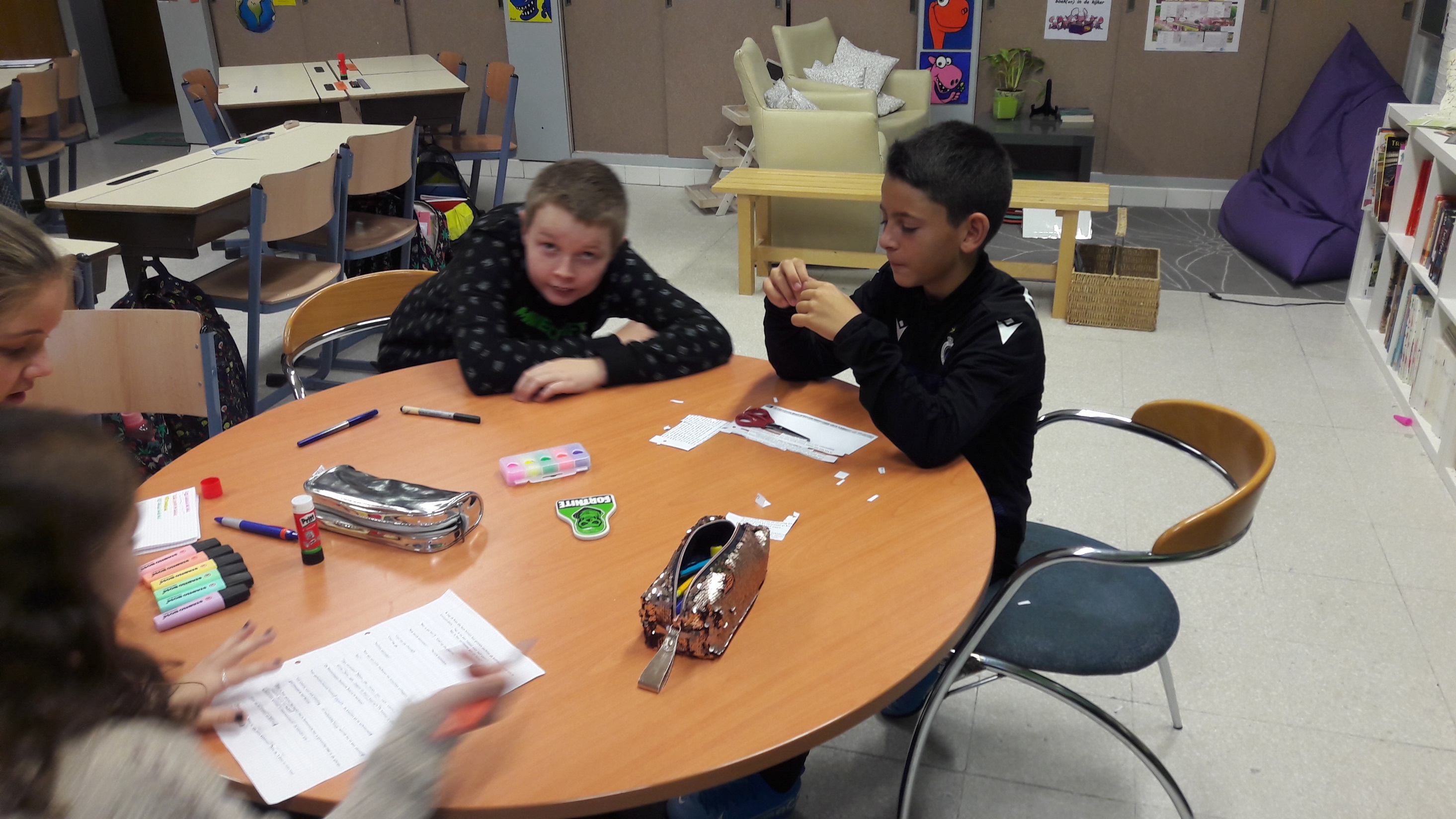 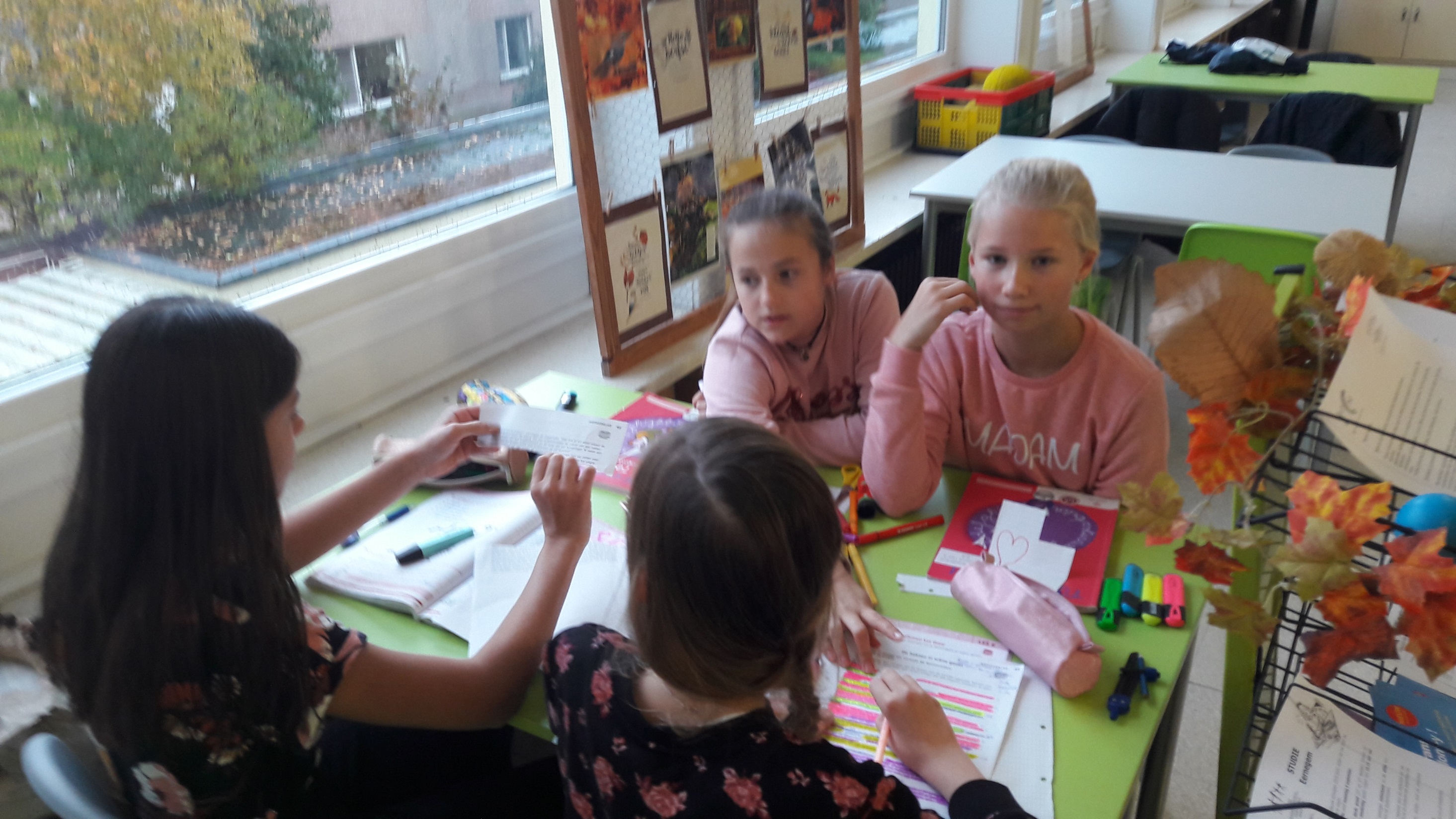